EcclesiologySession 51
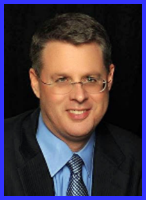 Dr. Andy Woods

Senior Pastor – Sugar Land Bible Church
President – Chafer Theological Seminary
Areas of Systematic Theology
Prolegomena – Introduction
Theology – Study of God
Christology – Study of Christ
Pneumatology – Study of the Holy Spirit
Anthropology – Study of Man
Hamartiology – Study of sin
Soteriology – Study of salvation
Angelology – Study of angels
Ecclesiology – Study of the Church
Eschatology – Study of the end
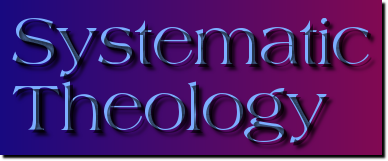 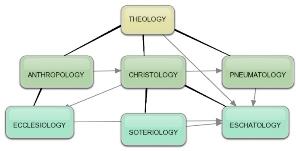 Ecclesiology Overview
Definition
Universal vs. local
Word pictures
Origin
Israel – Church differences
Intercalation
Purposes
Activities
Government
Officers
Ordinances
Purity
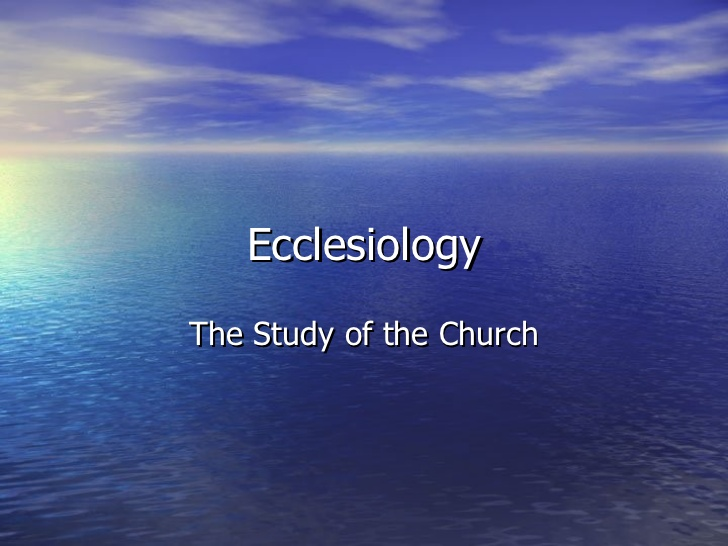 Purity of the Church
Ecclesiastical separation
Church discipline
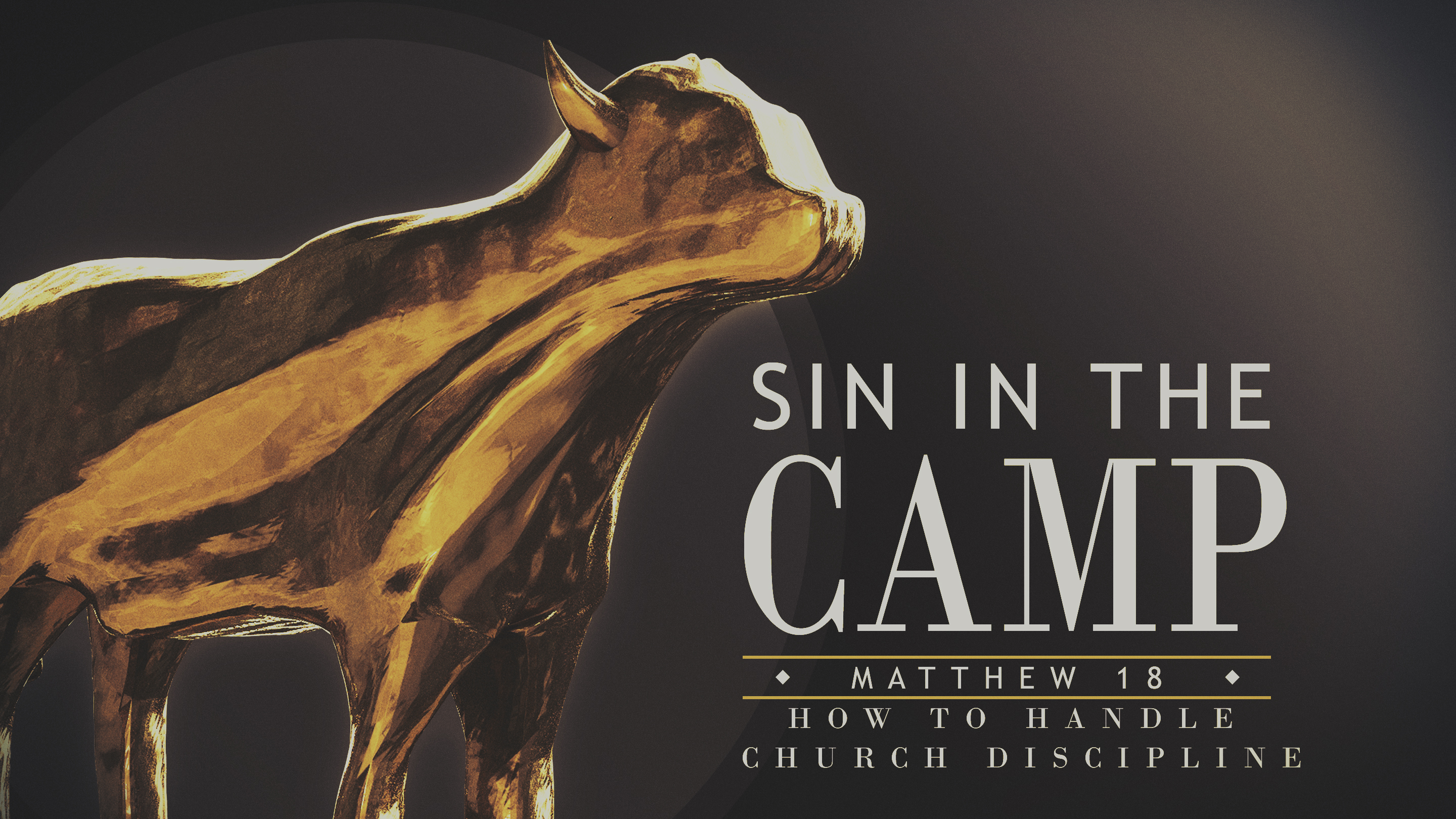 Purity of the Church
Ecclesiastical separation
Church discipline
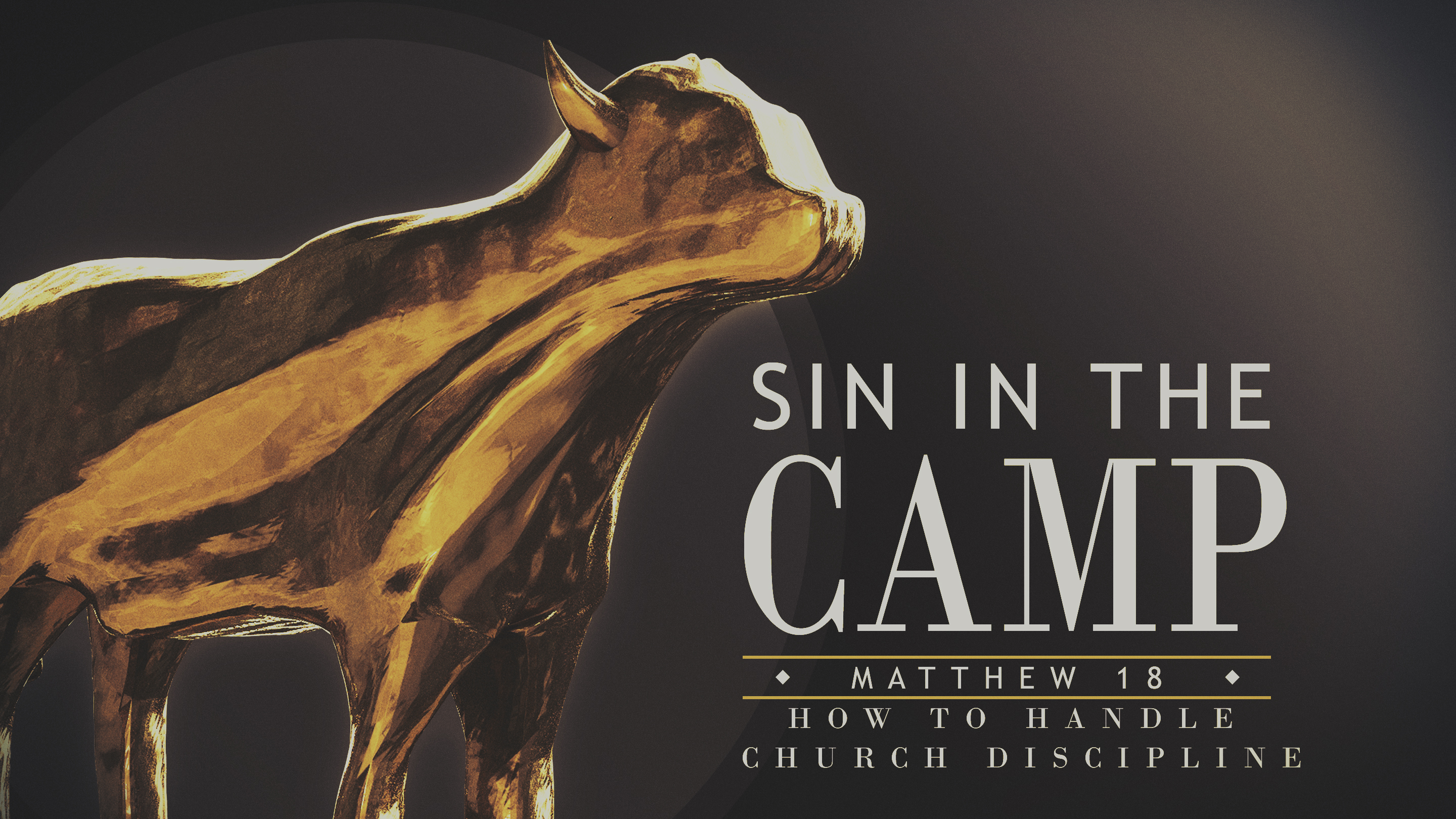 Ecclesiastical Separation
Why separate?
Biblical basis for separation
What to separate from?
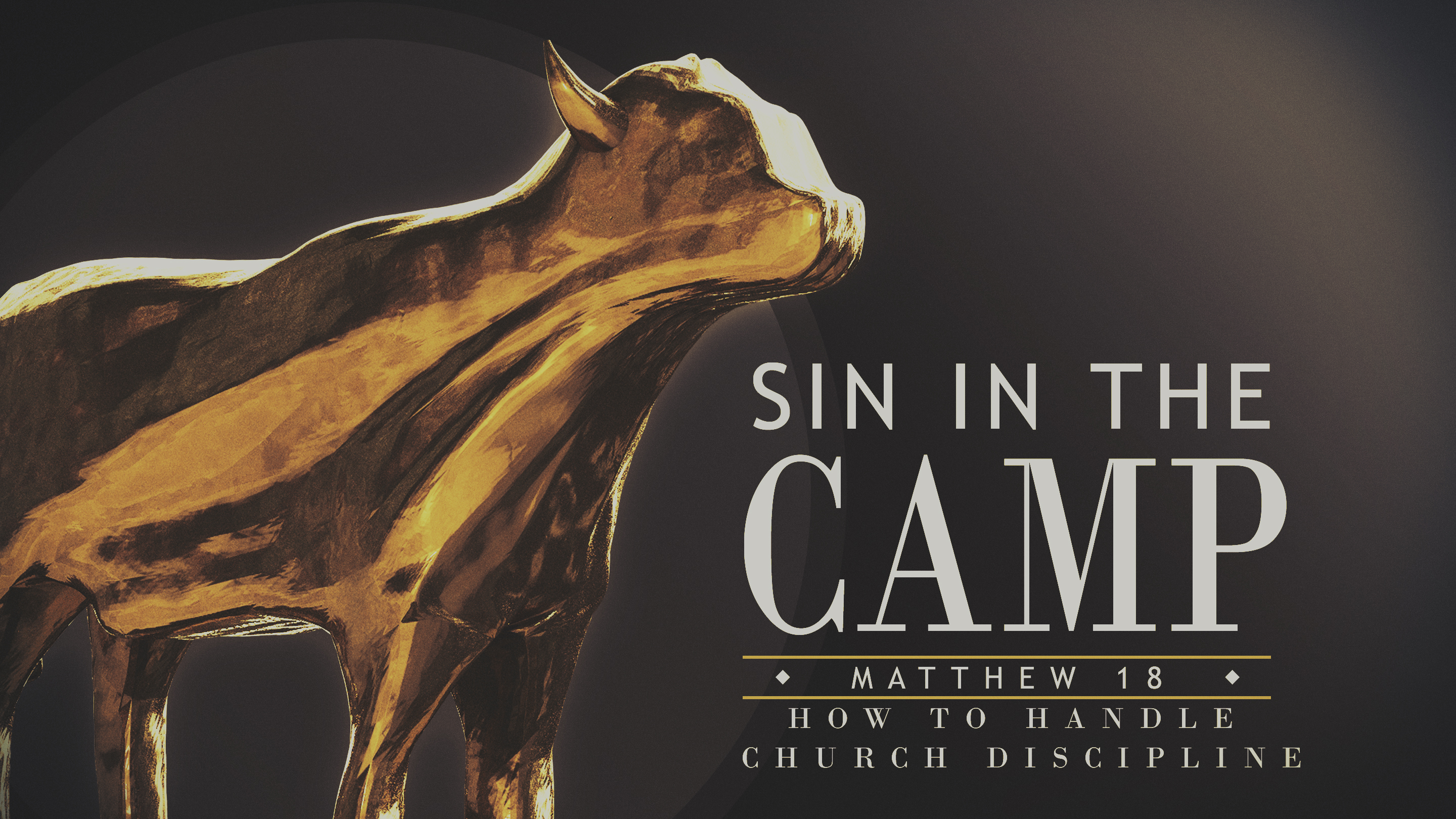 Ecclesiastical Separation
Why separate?
Biblical basis for separation
What to separate from?
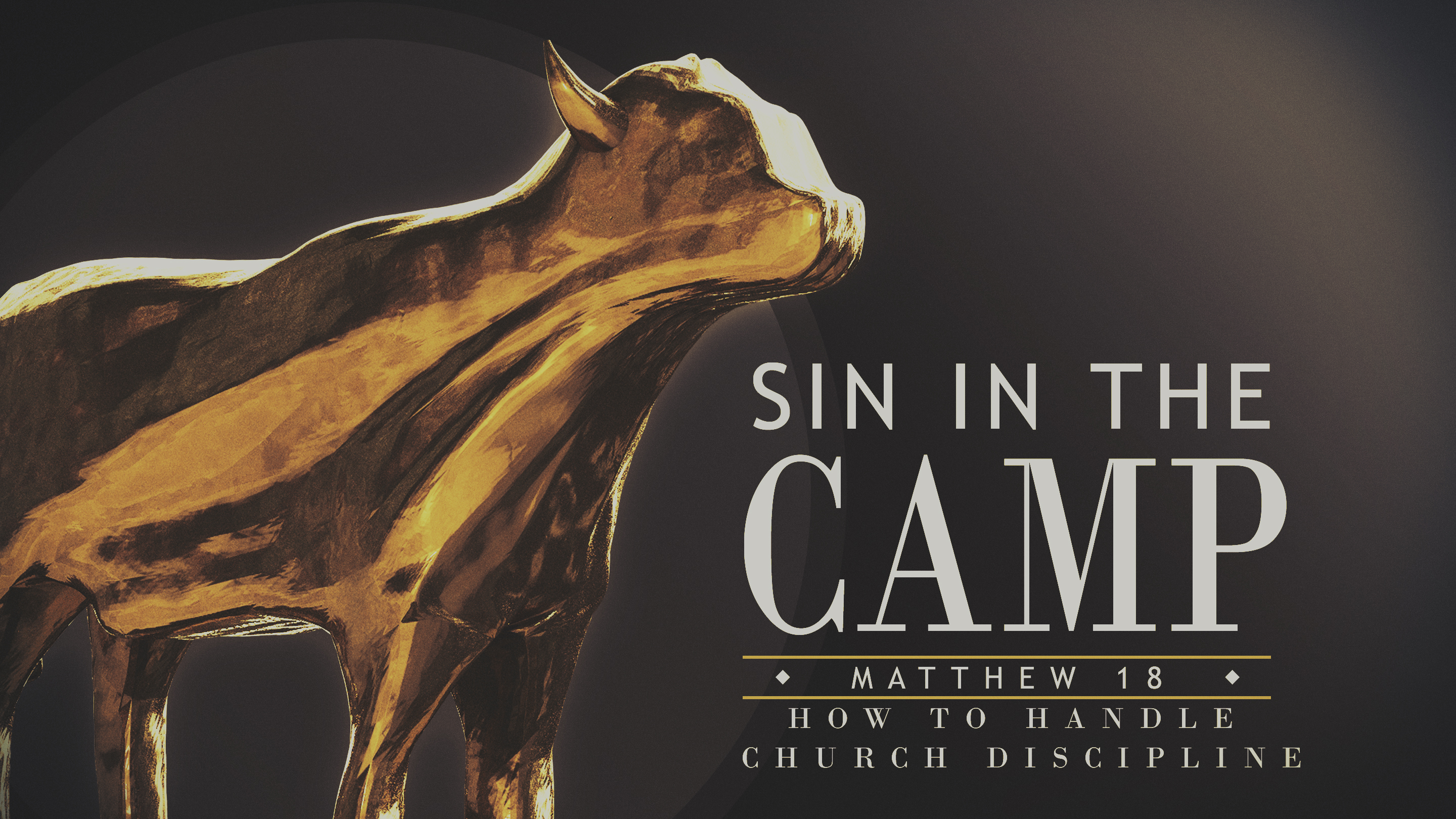 A. Why Separate?
Not hatred
Gives world a false sense of security
Loss of distinctiveness and power
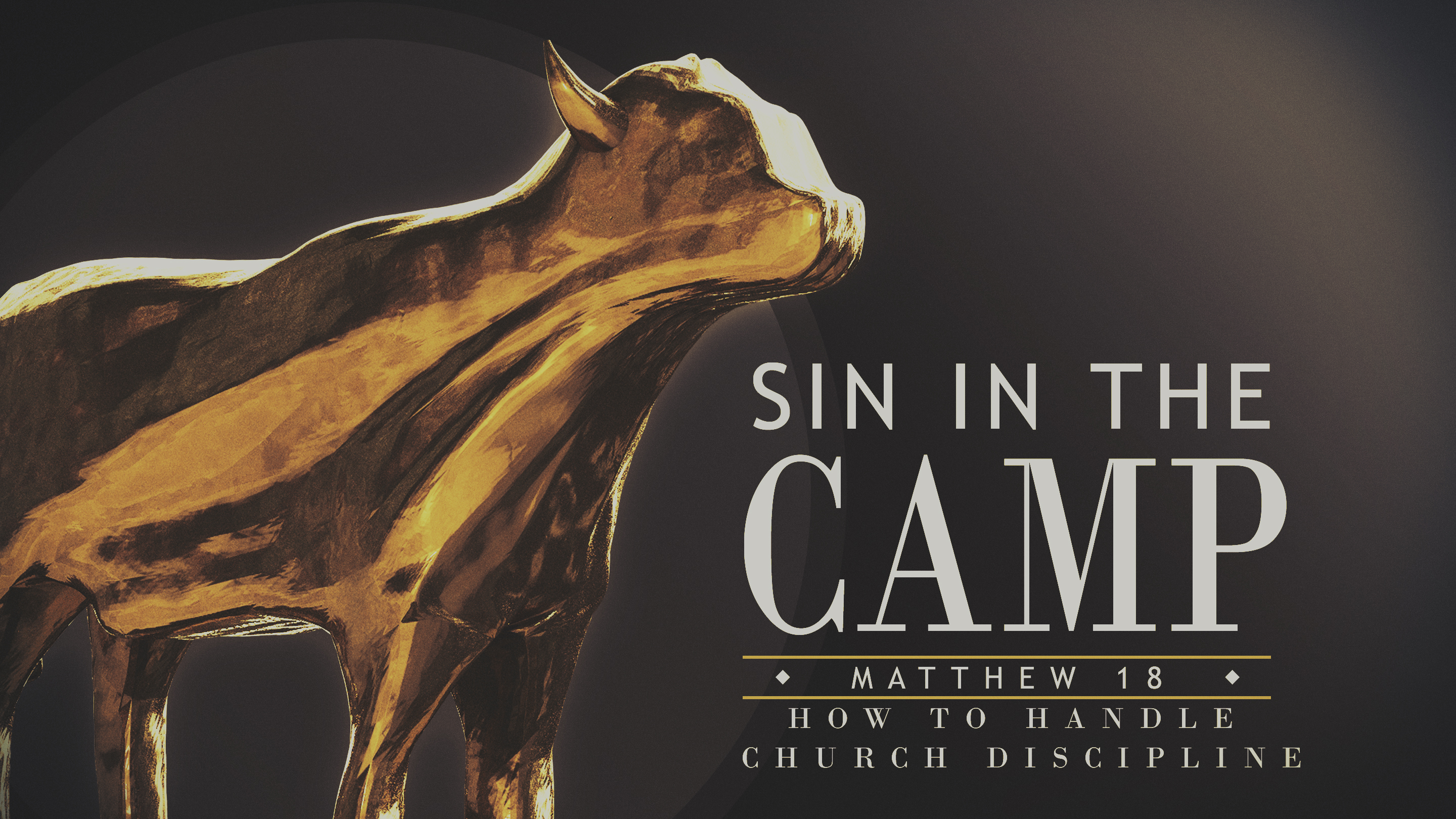 Ecclesiastical Separation
Why separate?
Biblical basis for separation
What to separate from?
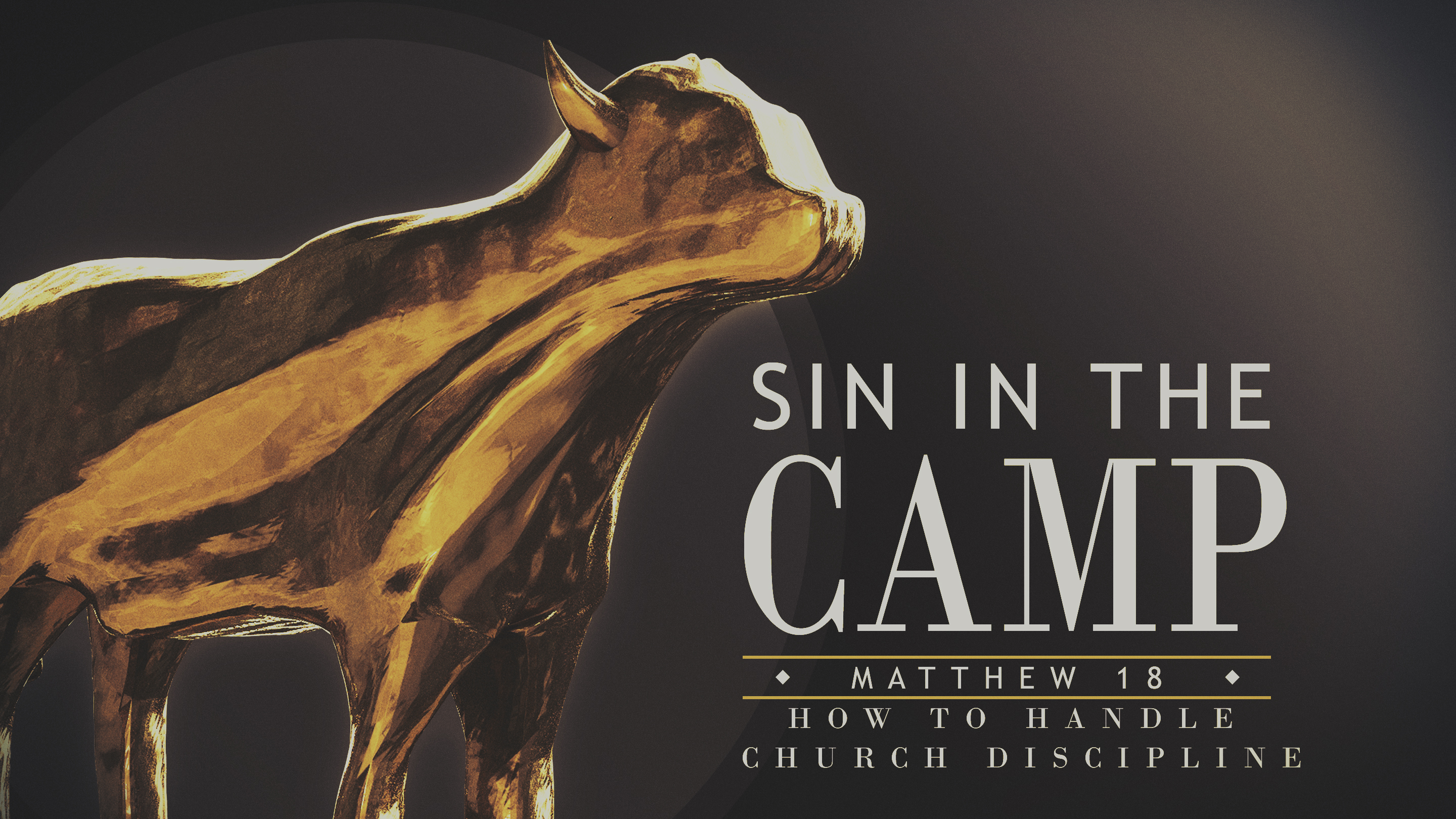 B. Biblical Basis for Separation?
2 Thess. 3:6, 14
1 Cor. 5:11
2 Cor. 6:14-18
Rom. 16:17
Eph. 5:11
Titus 3:9-11
2 John 9-11
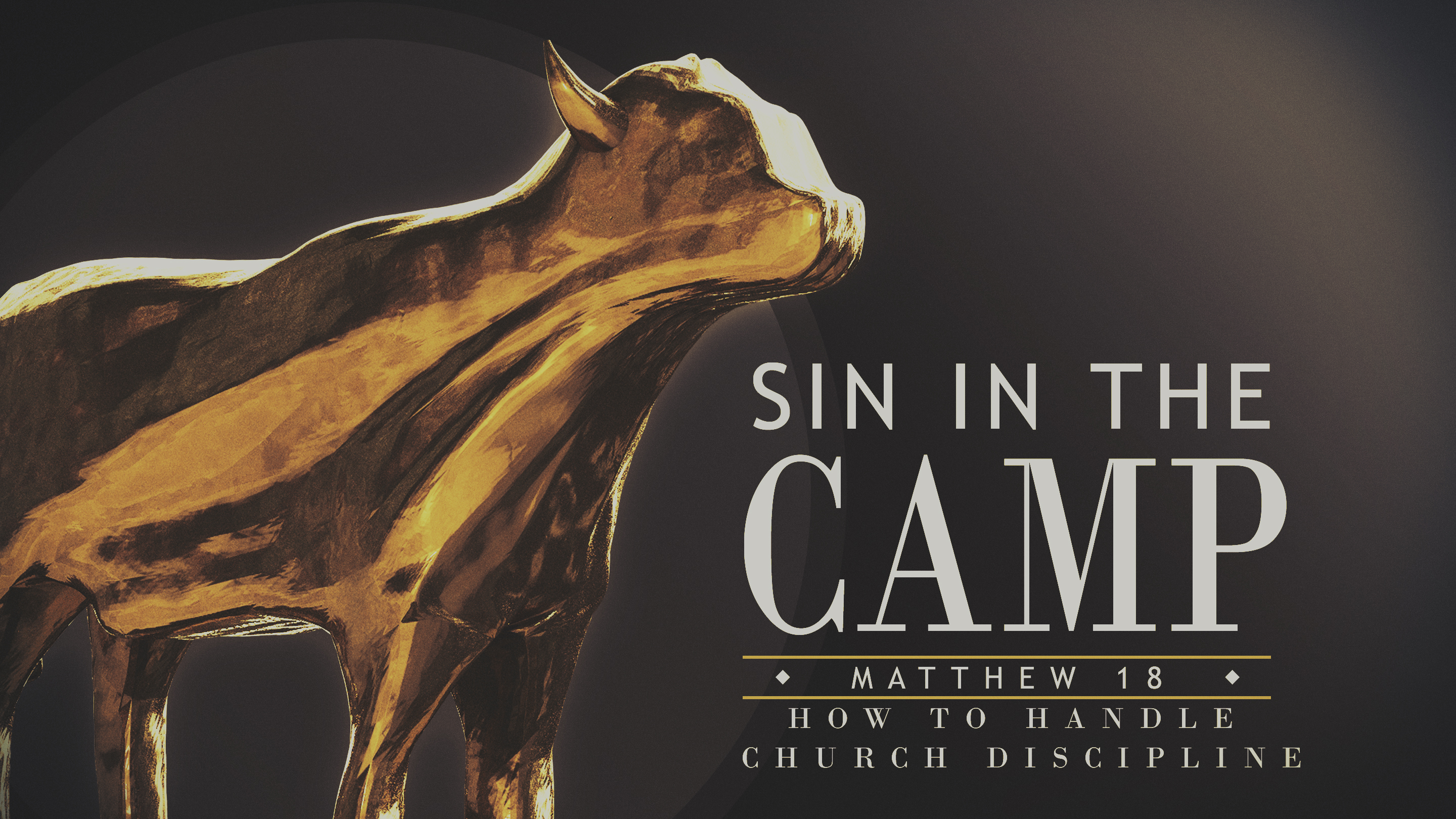 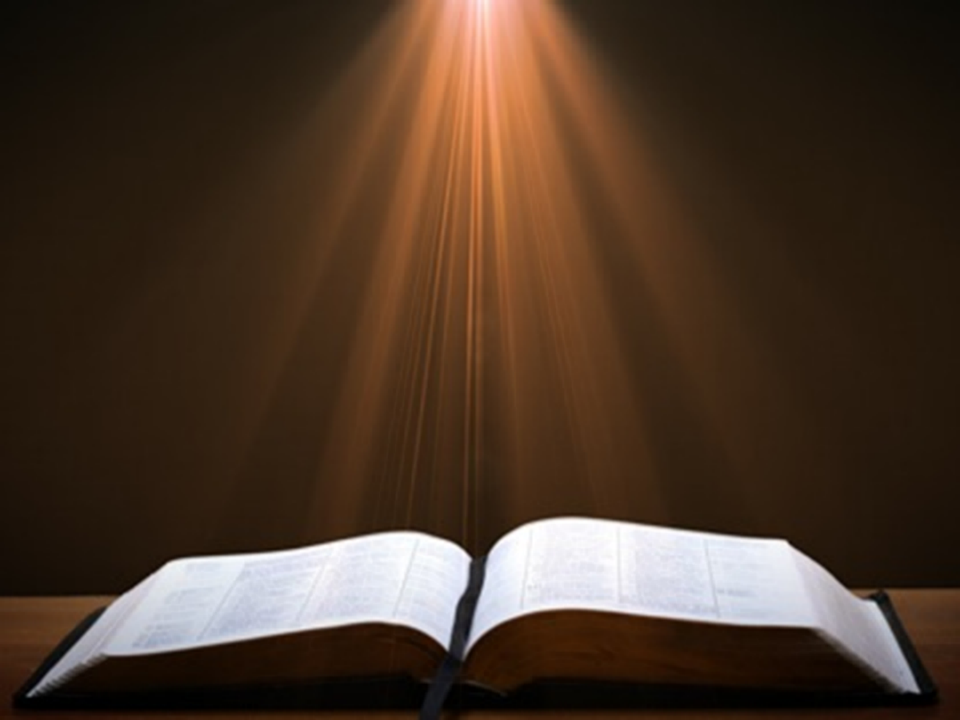 2 John 7-11
“7 For many deceivers have gone out into the world, those who do not acknowledge Jesus Christ as coming in the flesh. This is the deceiver and the antichrist. 8 Watch yourselves, that you do not lose what we have accomplished, but that you may receive a full reward. 9 Anyone who goes too far and does not abide in the teaching of Christ, does not have God; the one who abides in the teaching, he has both the Father and the Son. 10 If anyone comes to you and does not bring this teaching, do not receive him into your house, and do not give him a greeting; 11 for the one who gives him a greeting participates in his evil deeds.”
Ecclesiastical Separation
Why separate?
Biblical basis for separation
What to separate from?
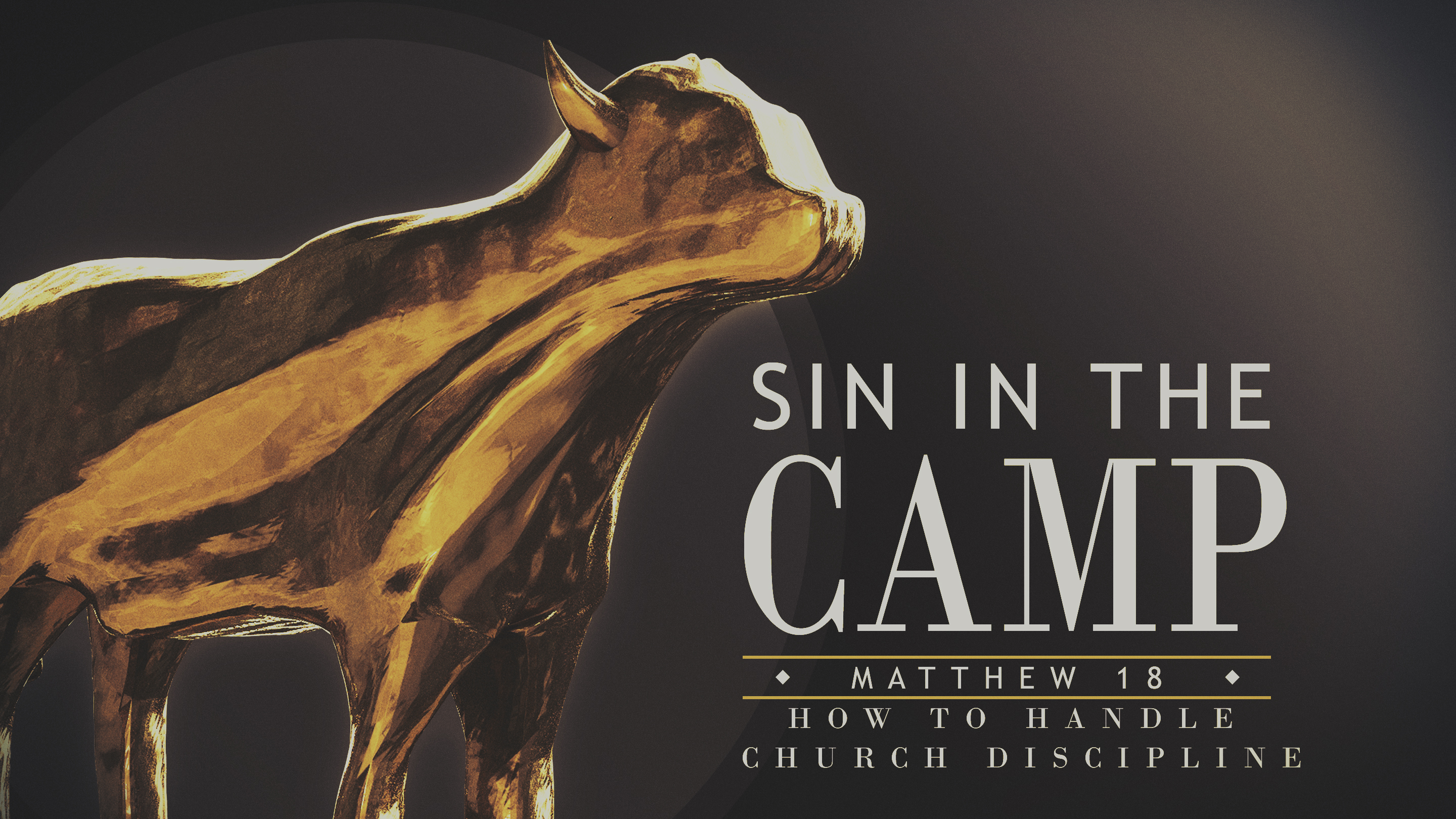 C. What to Separate From?
False doctrine – 1 Tim. 4:16; Titus 1:9
Divisive persons – Rom. 16:17; Titus 3:9-11
Immorality – 1 Cor. 5:9-11; Eph. 5:11
General disobedience to Scripture –2 Thess. 3:6, 14
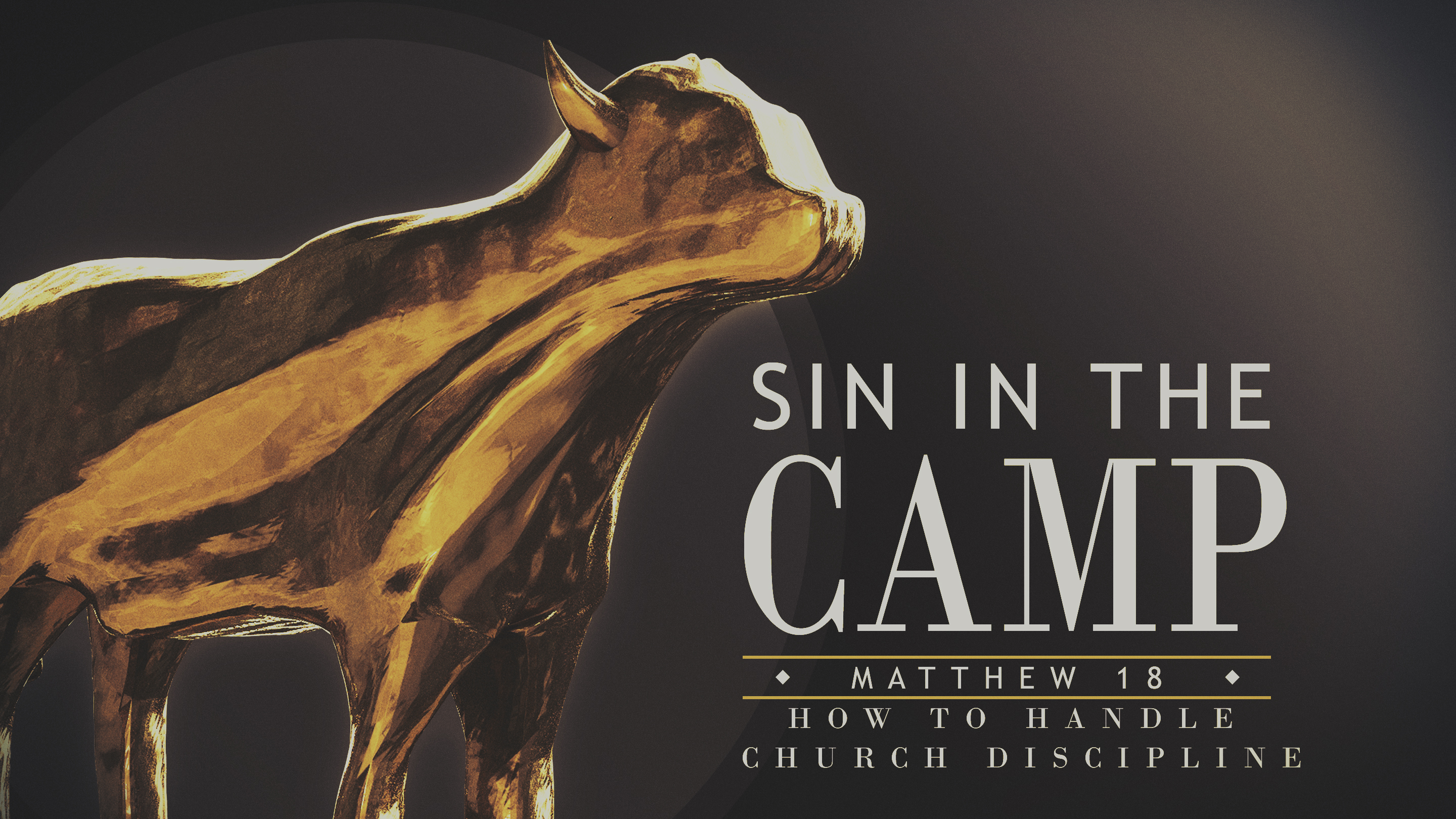 C. What to Separate From?
False doctrine – 1 Tim. 4:16; Titus 1:9
Divisive persons – Rom. 16:17; Titus 3:9-11
Immorality – 1 Cor. 5:9-11; Eph. 5:11
General disobedience to Scripture –2 Thess. 3:6, 14
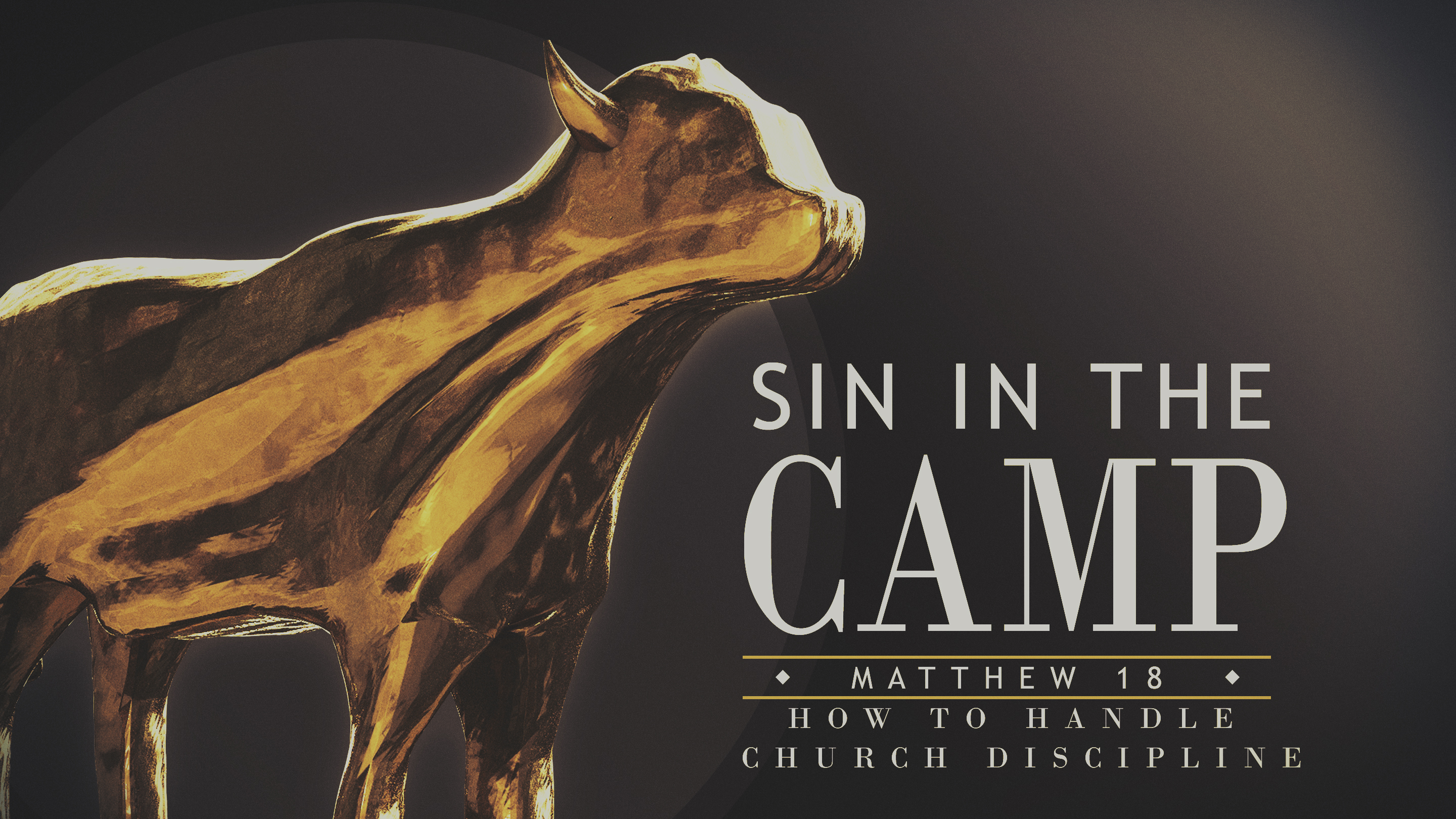 Fundamentals of the Faith
Creation/Fall – Rom. 5:14
Inspiration/inerrancy of the Scripture – Matt. 5:18; John 17:17; 2 Tim. 3:16; 2 Pet. 1:20-21
Salvation by faith alone
Eternal existence of heaven/hell – Dan. 12:2; Matt. 25:46
Trinity
Virgin birth of Christ
Deity of Christ
Atoning death of Christ – Isa. 53:3-6; 1 Pet. 2:24
Bodily Resurrection of Christ – John 20:27-28; 1 Cor. 15:14
Bodily Second Advent of Christ – Job 19:25; Zech. 14:4; Acts 1:9-11
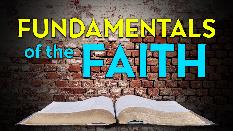 C. What to Separate From?
False doctrine – 1 Tim. 4:16; Titus 1:9
Divisive persons – Rom. 16:17; Titus 3:9-11
Immorality – 1 Cor. 5:9-11; Eph. 5:11
General disobedience to Scripture –2 Thess. 3:6, 14
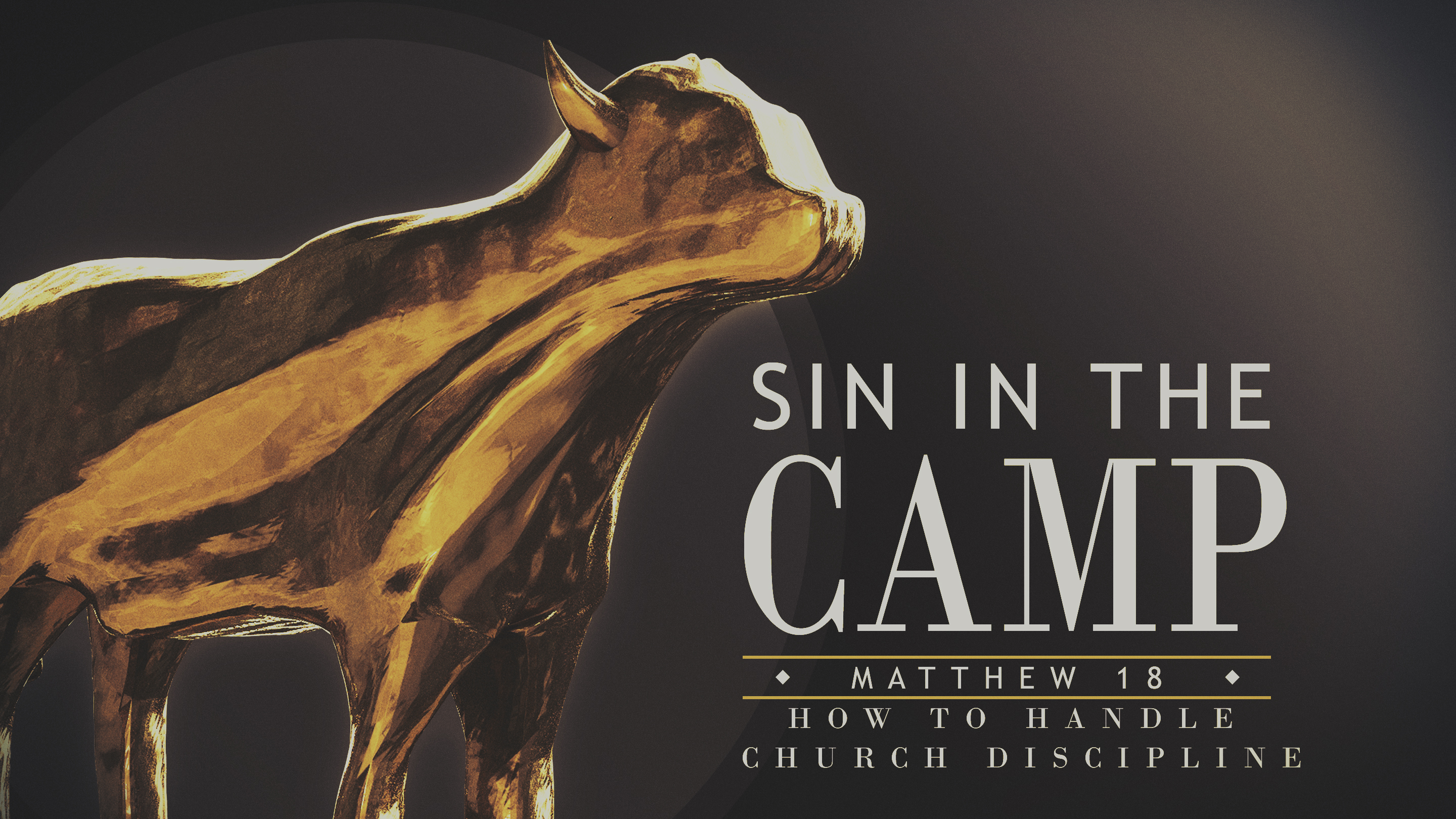 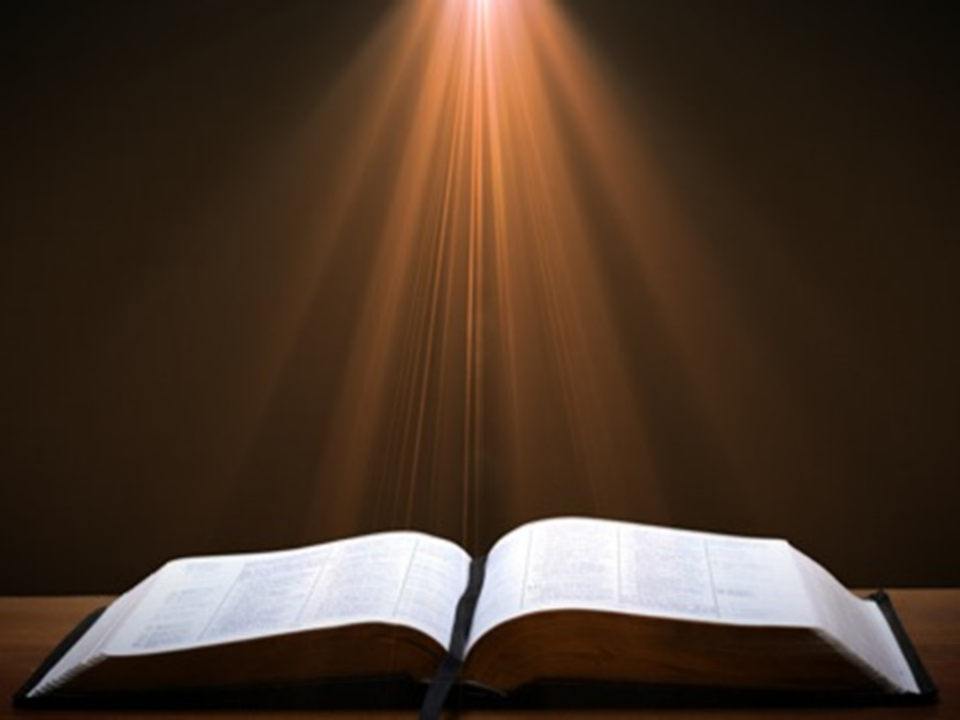 Romans 16:17
“Now I urge you, brethren, keep your eye on those who cause dissensions and hindrances contrary to the teaching which you learned, and turn away from them.”
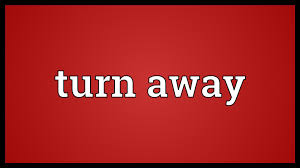 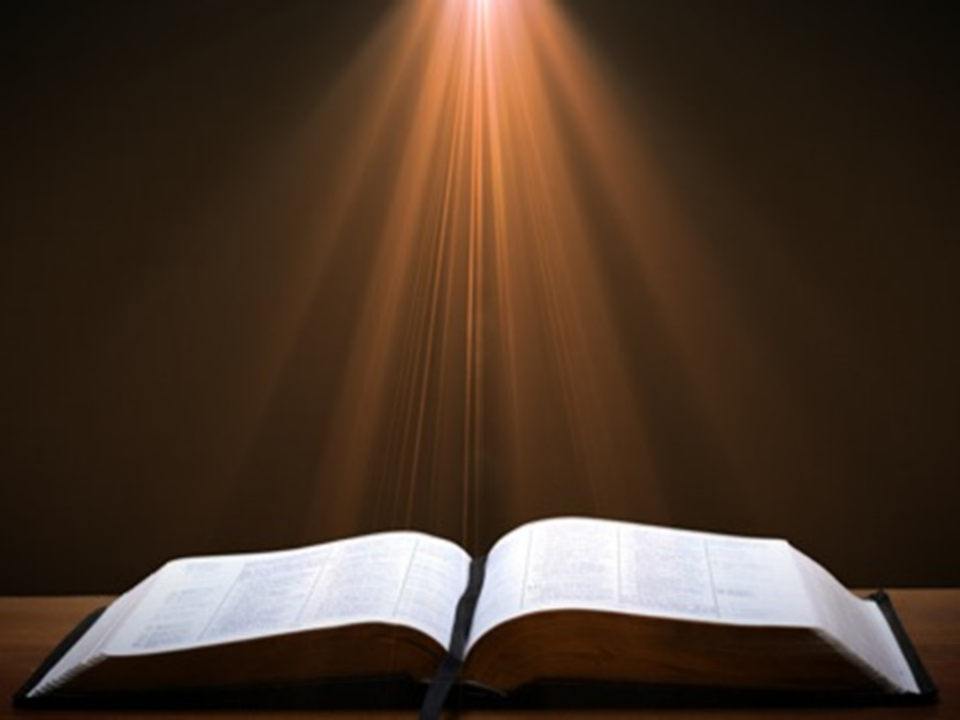 Titus 3:9-11
“9 But avoid foolish controversies and genealogies and strife and disputes about the Law, for they are unprofitable and worthless. 10 Reject a factious (hairetikos) man after a first and second warning,11 knowing that such a man is perverted and is sinning, being self-condemned.”
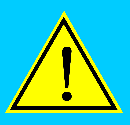 C. What to Separate From?
False doctrine – 1 Tim. 4:16; Titus 1:9
Divisive persons – Rom. 16:17; Titus 3:9-11
Immorality – 1 Cor. 5:9-11; Eph. 5:11
General disobedience to Scripture –2 Thess. 3:6, 14
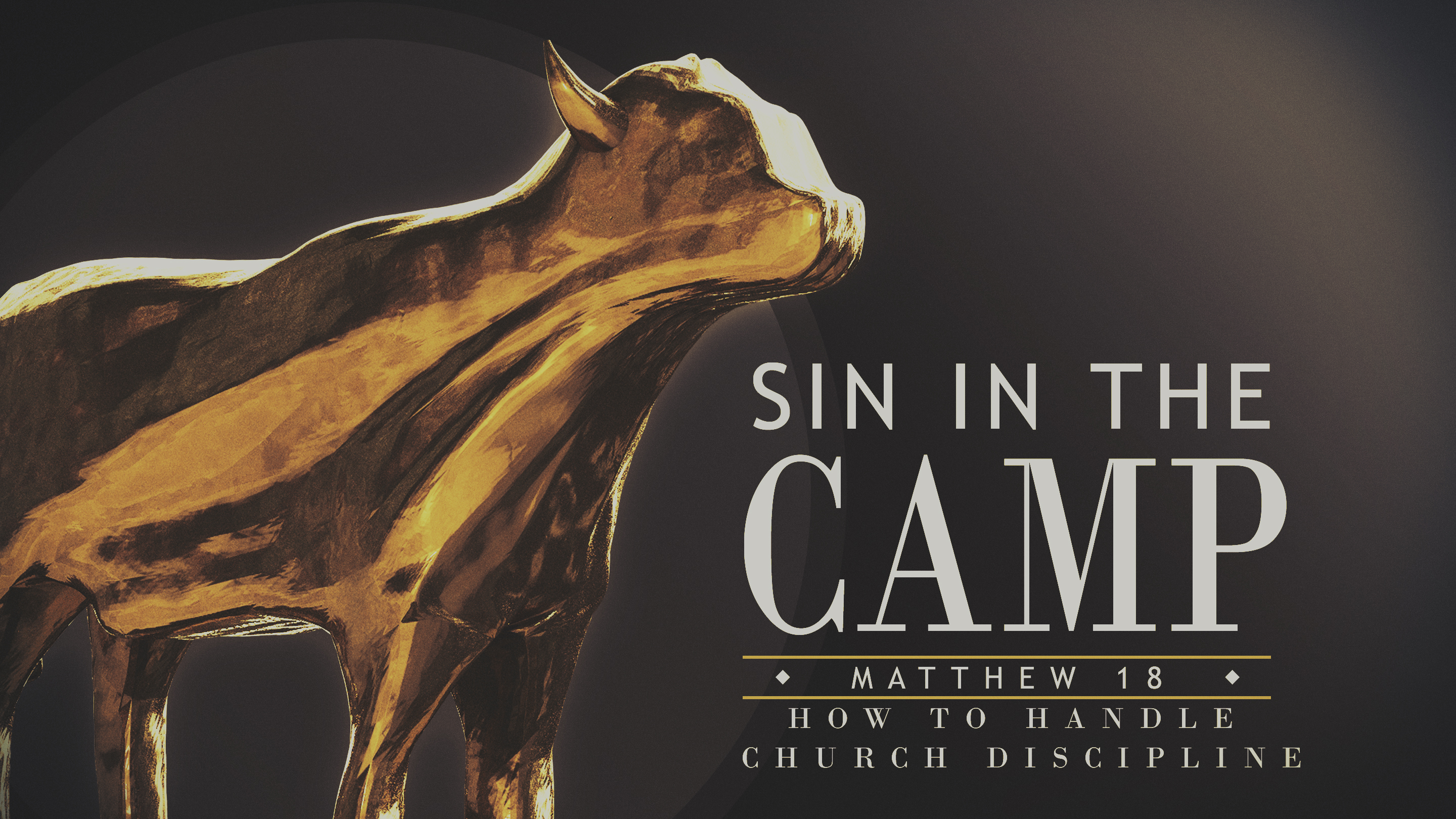 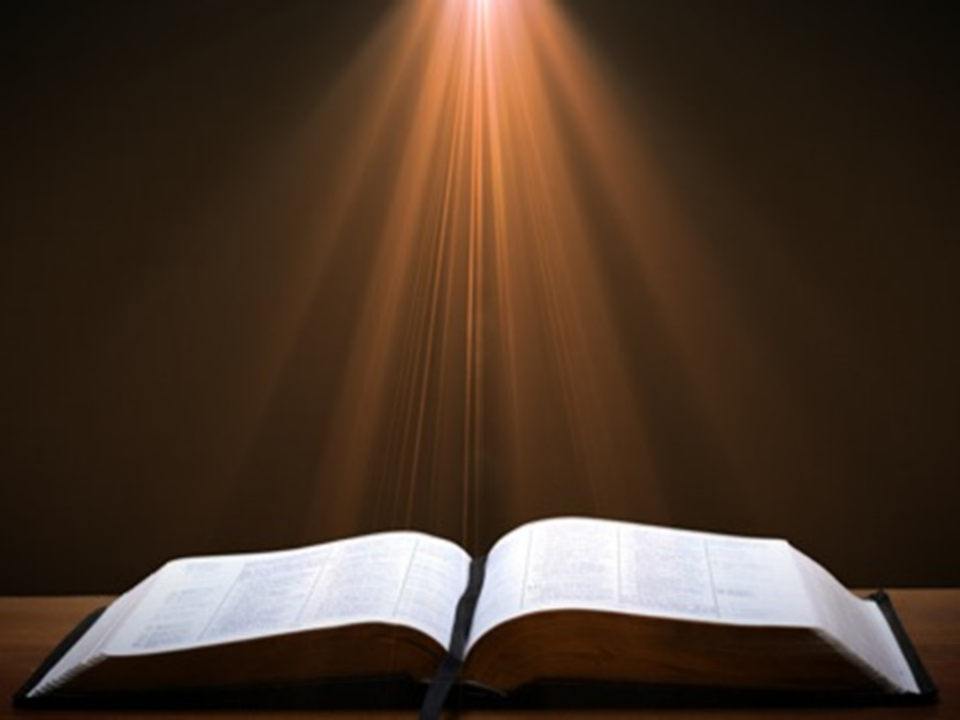 Ephesians 5:11
“Do not participate (synkoinōneō) in the unfruitful deeds of darkness, but instead even expose them.”
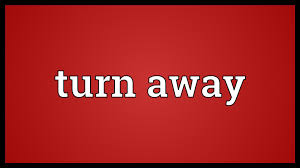 Jim Wallis
Mary Danielson, The Dangerous Truth About the Social-Justice “Gospel,” n. 21
“Abomination is a pretty strong word . . . there is a debate and questions over the meaning of the word ‘abomination.’” (Referring to Leviticus 18:22; as heard on Moody Christian Radio Network, in Chicago, Feb.19, 2008, when asked about government sanctions on civil unions for gays.)
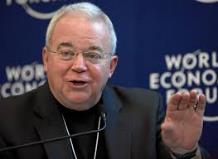 C. What to Separate From?
False doctrine – 1 Tim. 4:16; Titus 1:9
Divisive persons – Rom. 16:17; Titus 3:9-11
Immorality – 1 Cor. 5:9-11; Eph. 5:11
General disobedience to Scripture –2 Thess. 3:6, 14
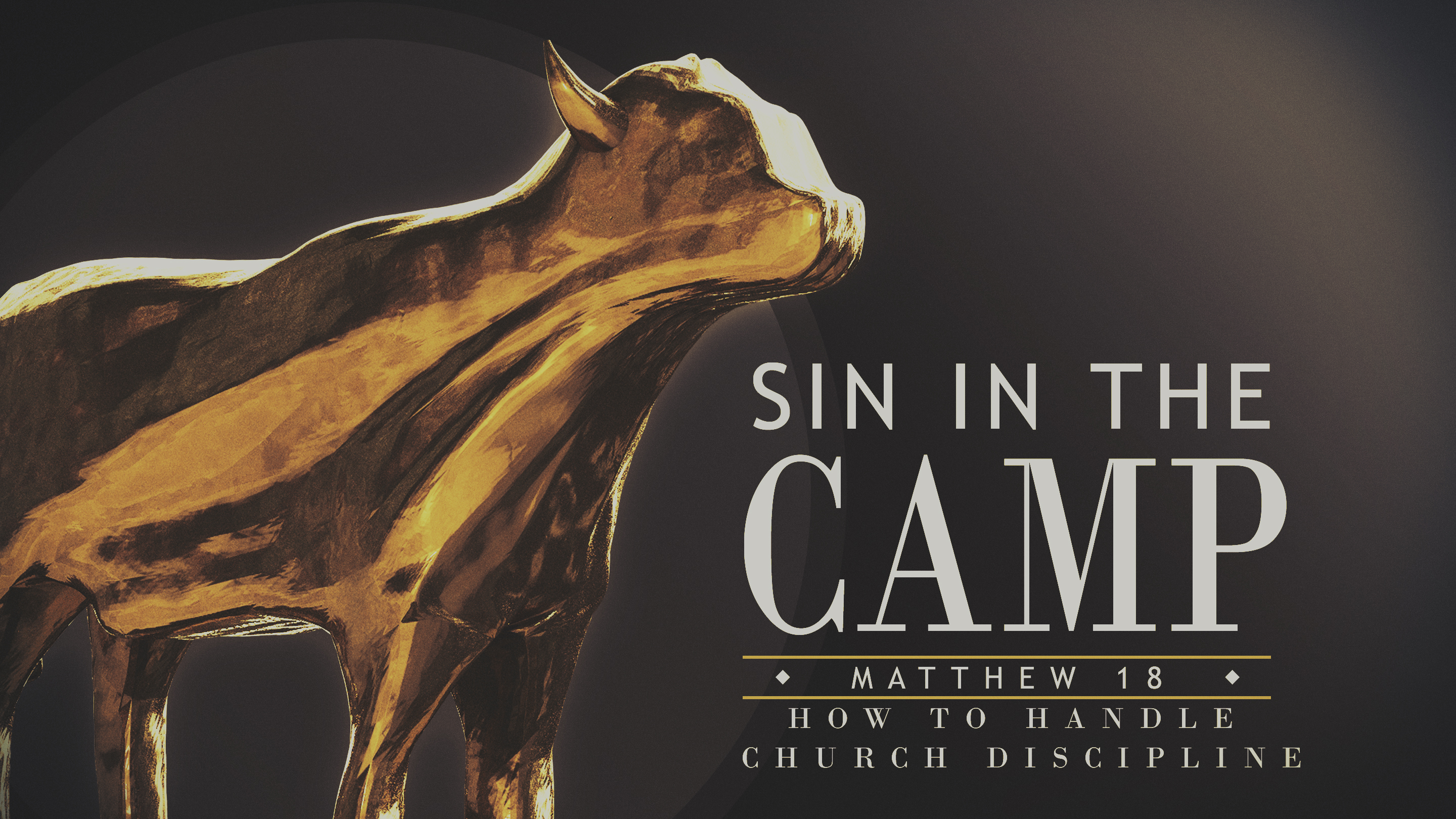 Purity of the Church
Ecclesiastical separation
Church discipline
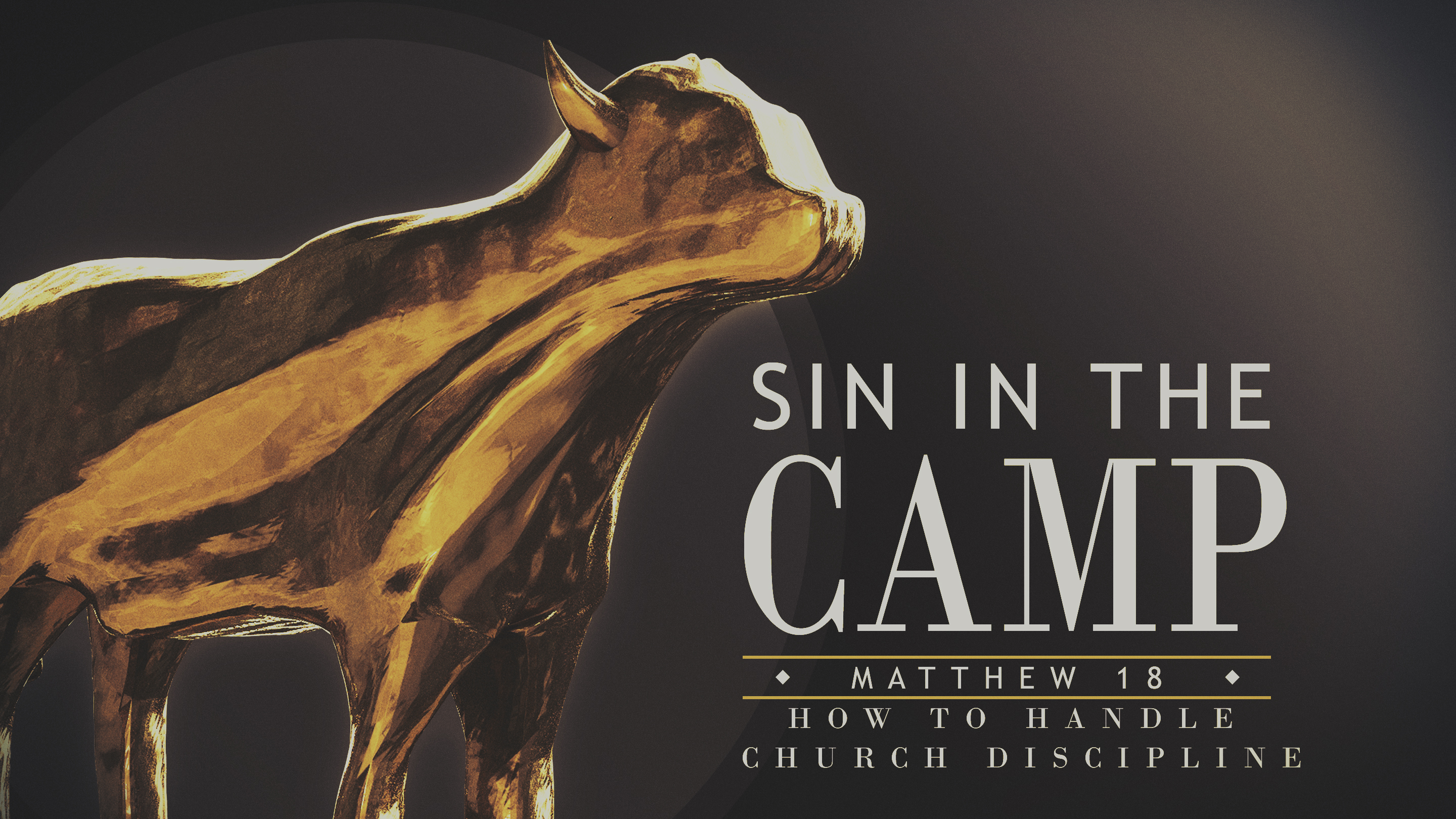 Ecclesiastical Separation
Why separate?
Biblical basis for separation
What to separate from?
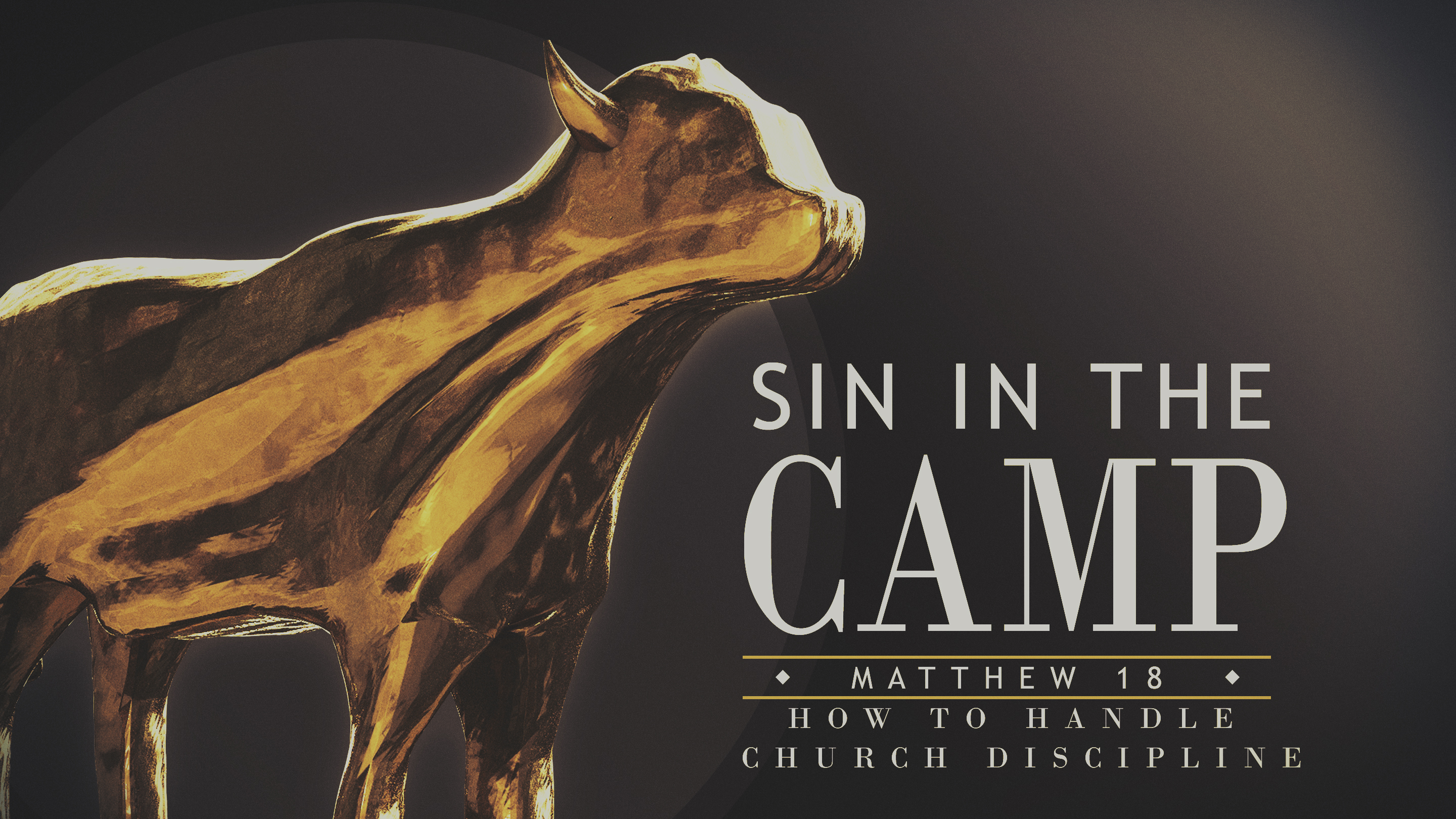 Purity of the Church
Ecclesiastical separation
Church discipline
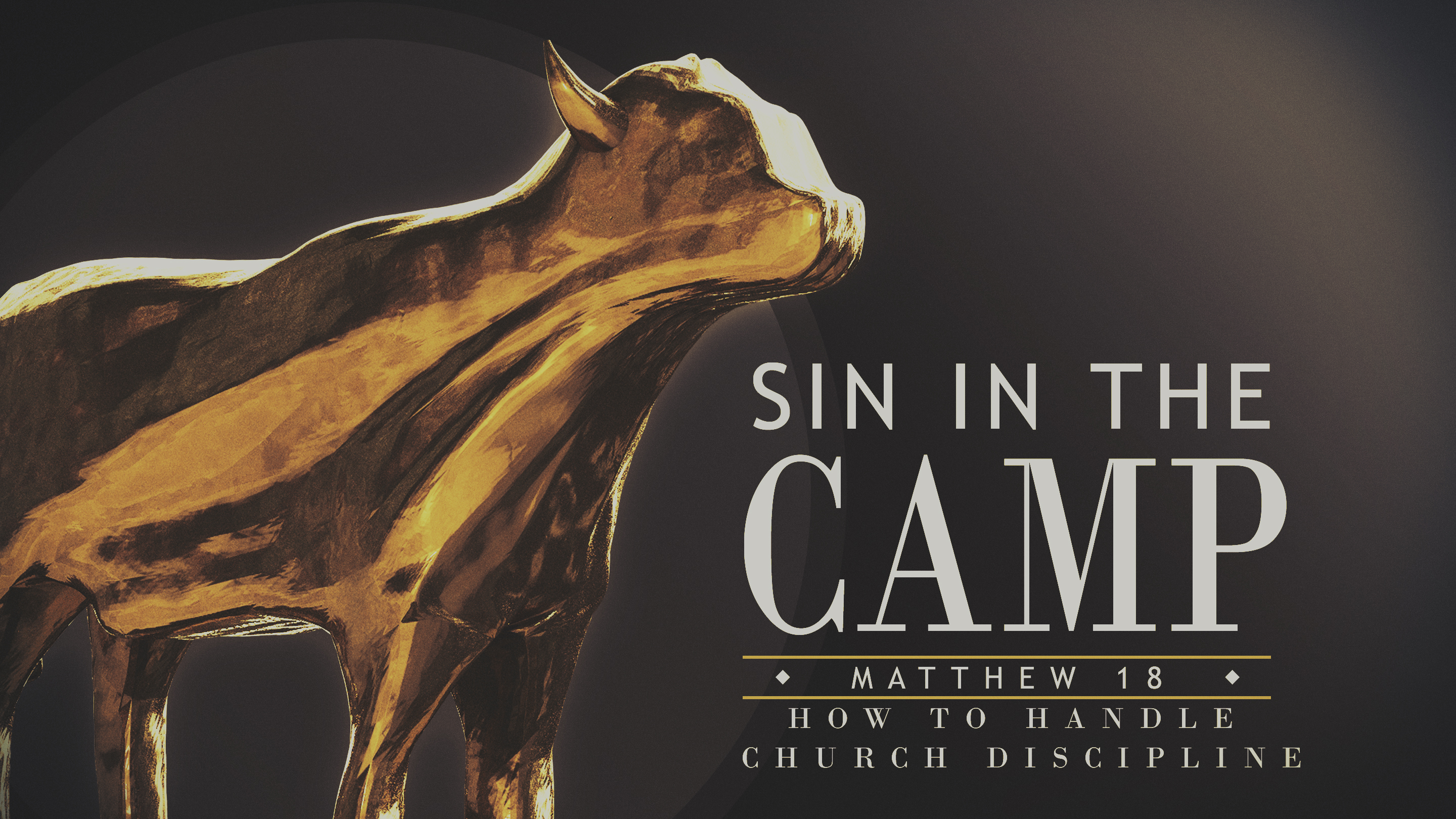 Church Discipline
Command (1 Cor 5:13)
Reason (Gal 5:9)
Offenses meriting discipline
Procedure (Matt 18:15-17)
Goal (2 Thess 3:14-15)
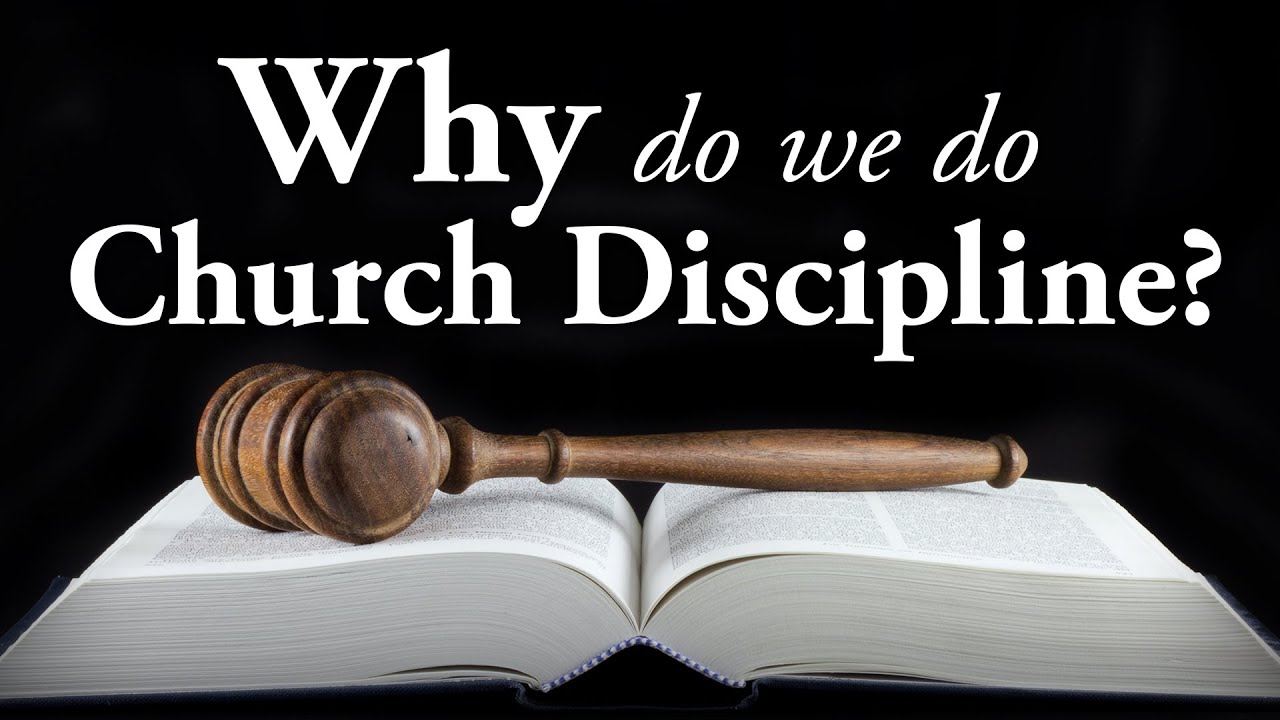 Church Discipline
Command (1 Cor 5:13)
Reason (Gal 5:9)
Offenses meriting discipline
Procedure (Matt 18:15-17)
Goal (2 Thess 3:14-15)
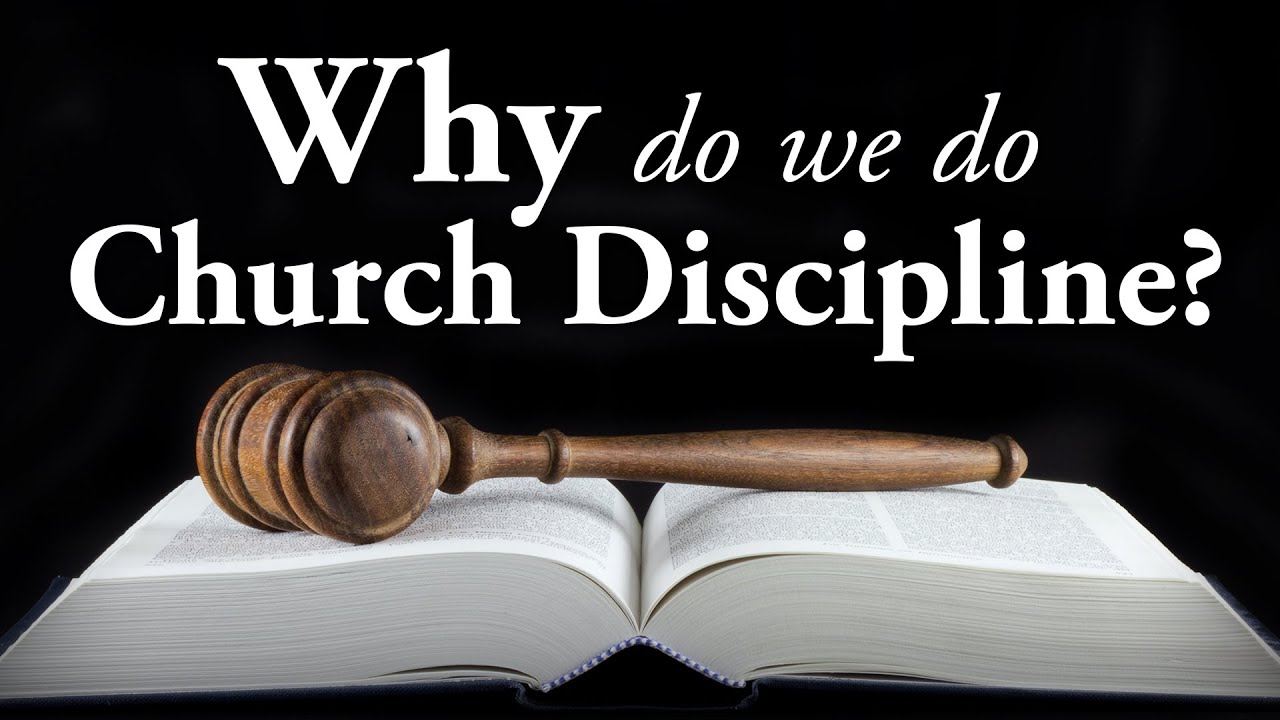 Church Discipline
Command (1 Cor 5:13)
Reason (Gal 5:9)
Offenses meriting discipline
Procedure (Matt 18:15-17)
Goal (2 Thess 3:14-15)
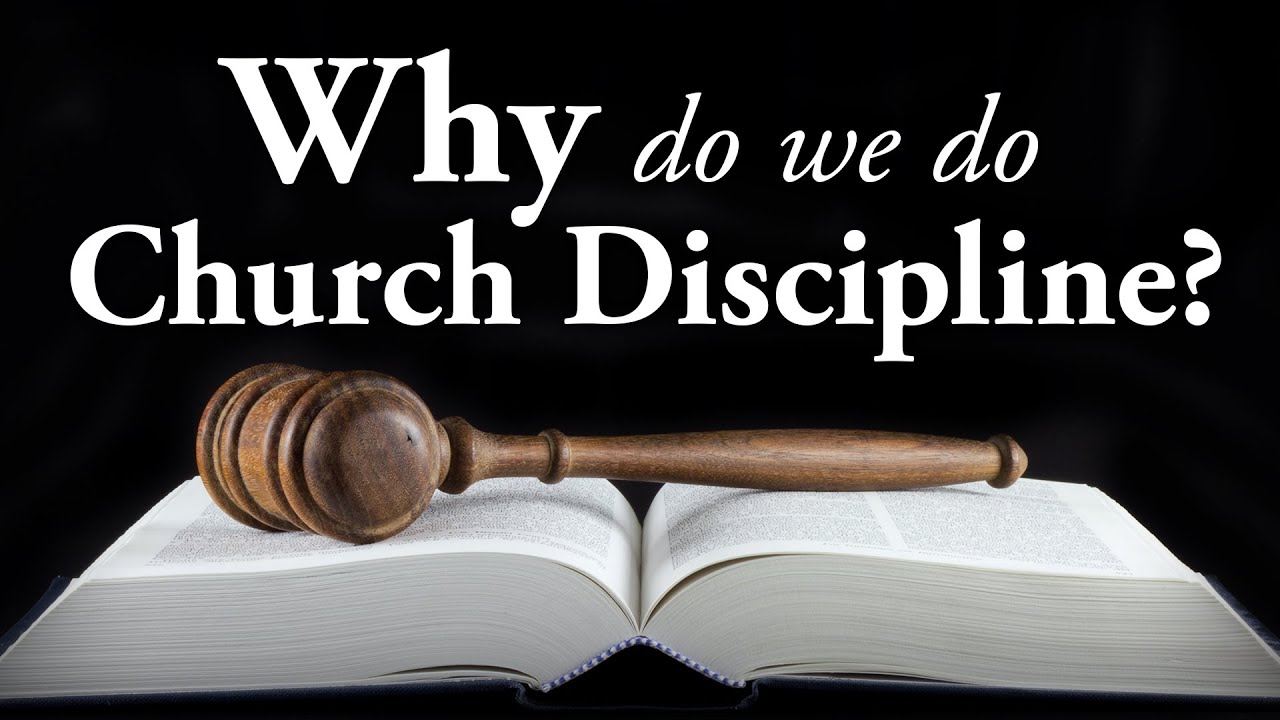 Church Discipline
Command (1 Cor 5:13)
Reason (Gal 5:9)
Offenses meriting discipline
Procedure (Matt 18:15-17)
Goal (2 Thess 3:14-15)
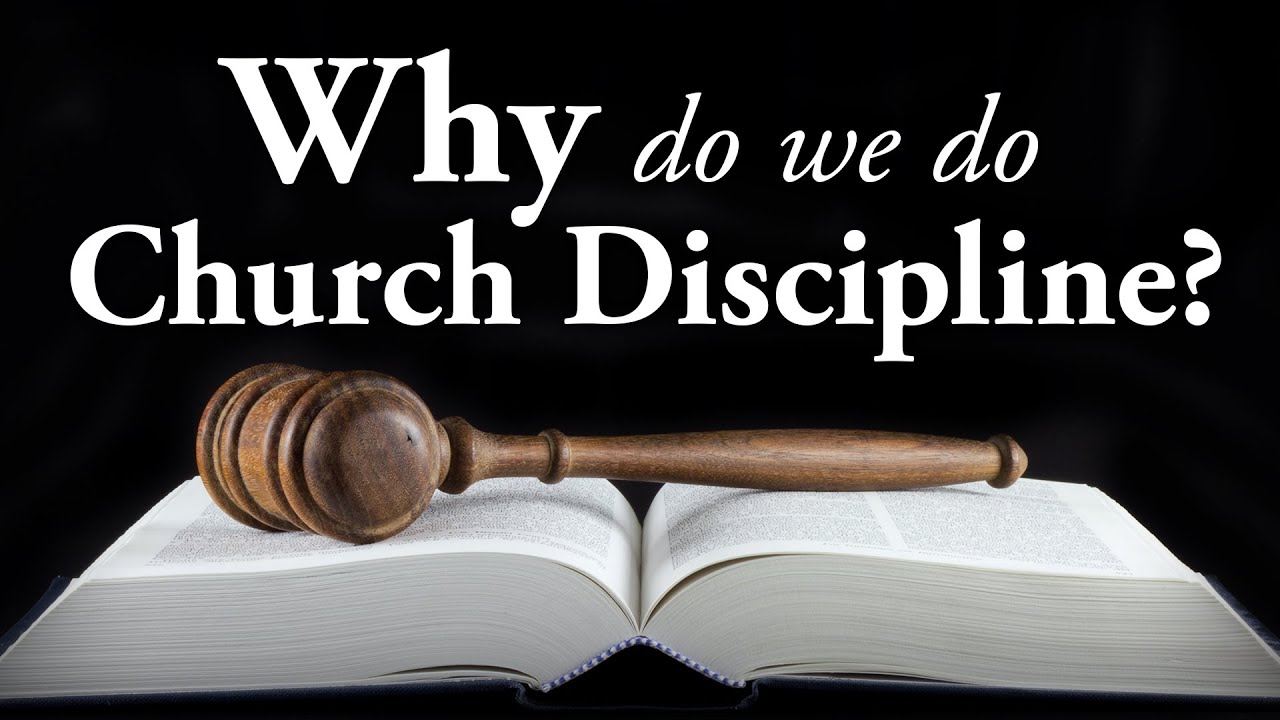 Offenses Meriting Discipline
Disobedience – 2 Thess. 3:6, 14-15
Immorality – 1 Cor. 5:9-11, 13
Divisiveness – Rom. 16:17-18
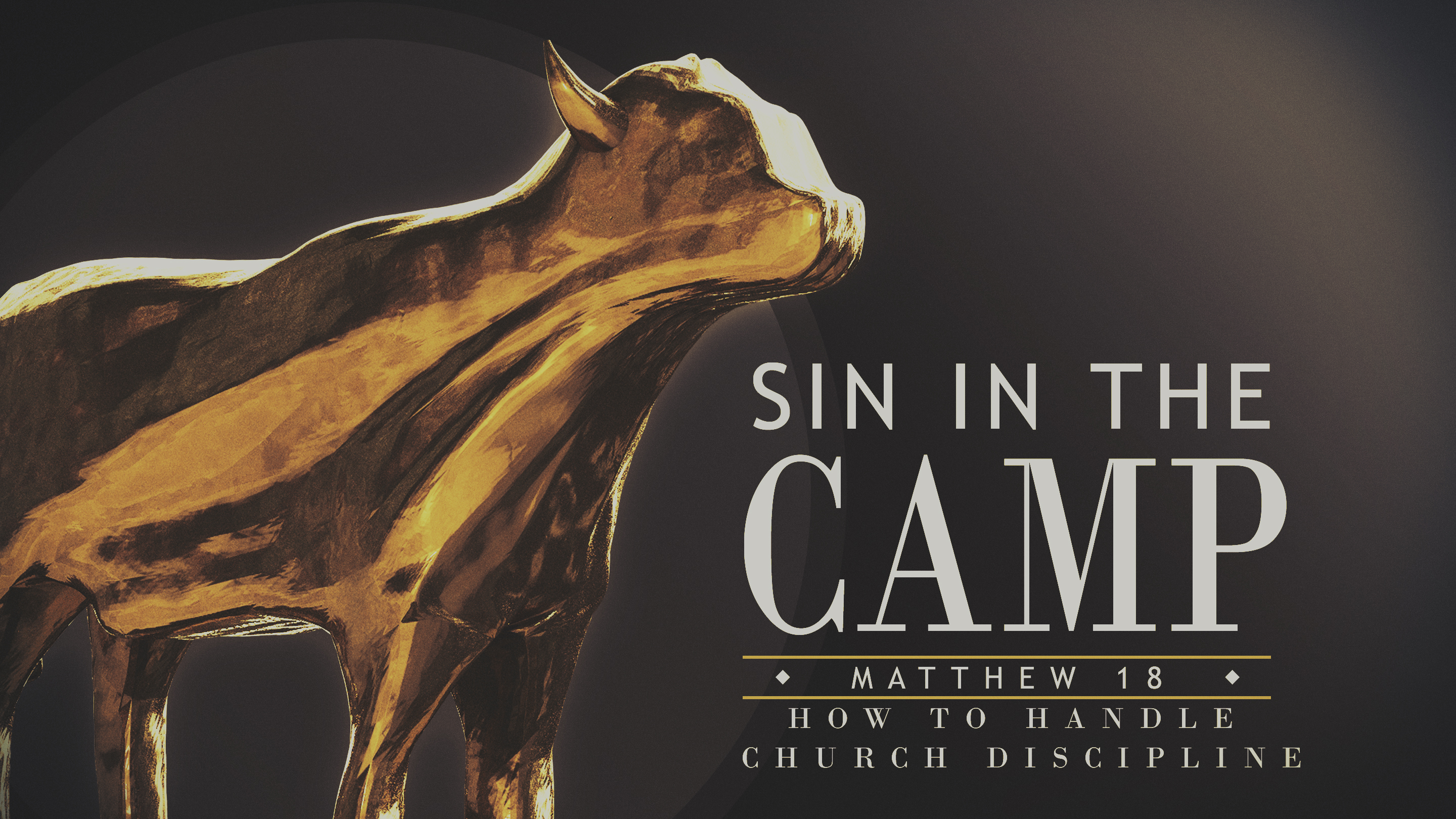 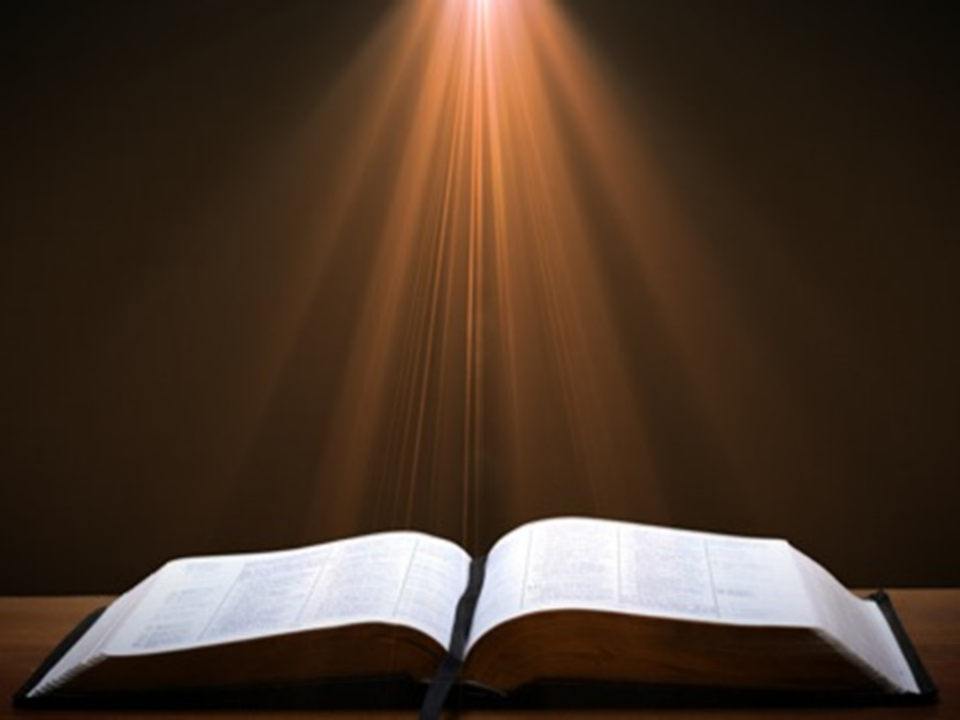 Romans 16:17
“Now I urge you, brethren, keep your eye on those who cause dissensions and hindrances contrary to the teaching which you learned, and turn away from them.”
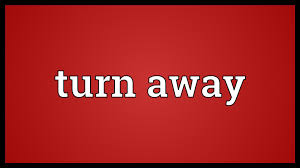 Church Discipline
Command (1 Cor 5:13)
Reason (Gal 5:9)
Offenses meriting discipline
Procedure (Matt 18:15-17)
Goal (2 Thess 3:14-15)
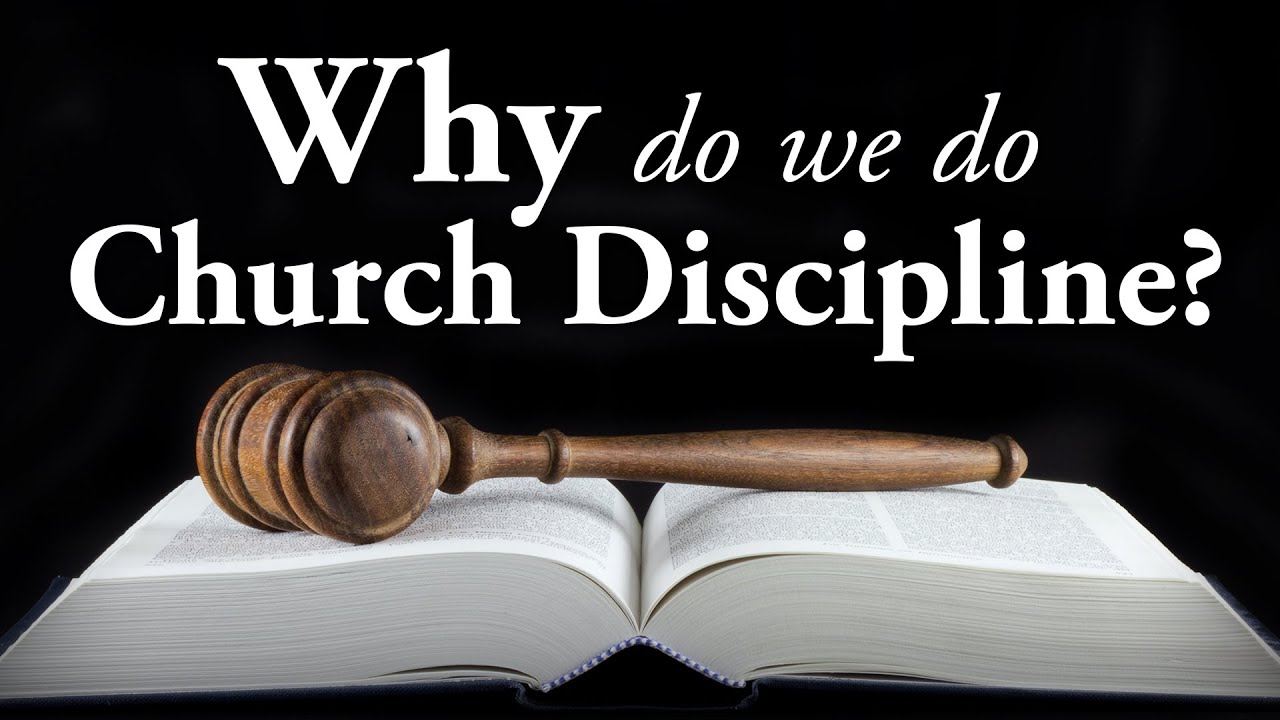 Church Discipline
Command (1 Cor 5:13)
Reason (Gal 5:9)
Offenses meriting discipline
Procedure (Matt 18:15-17)
Goal (2 Thess 3:14-15)
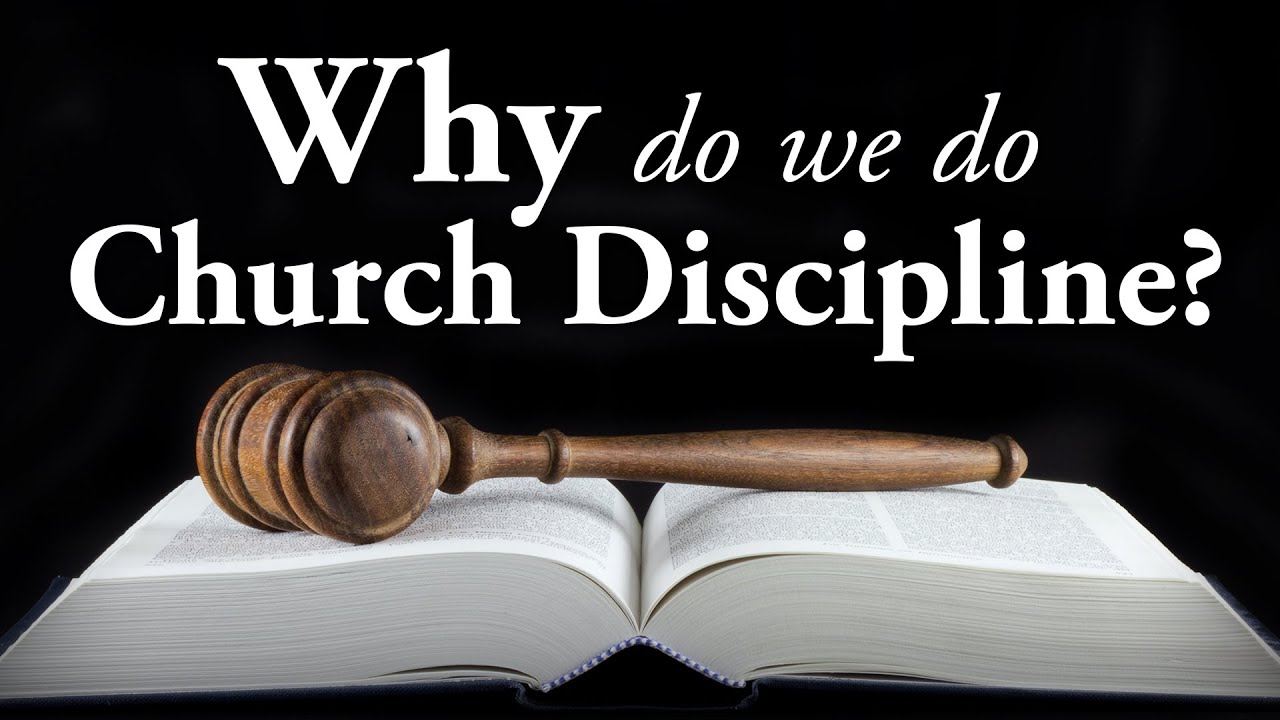 Purity of the Church
Ecclesiastical separation
Church discipline
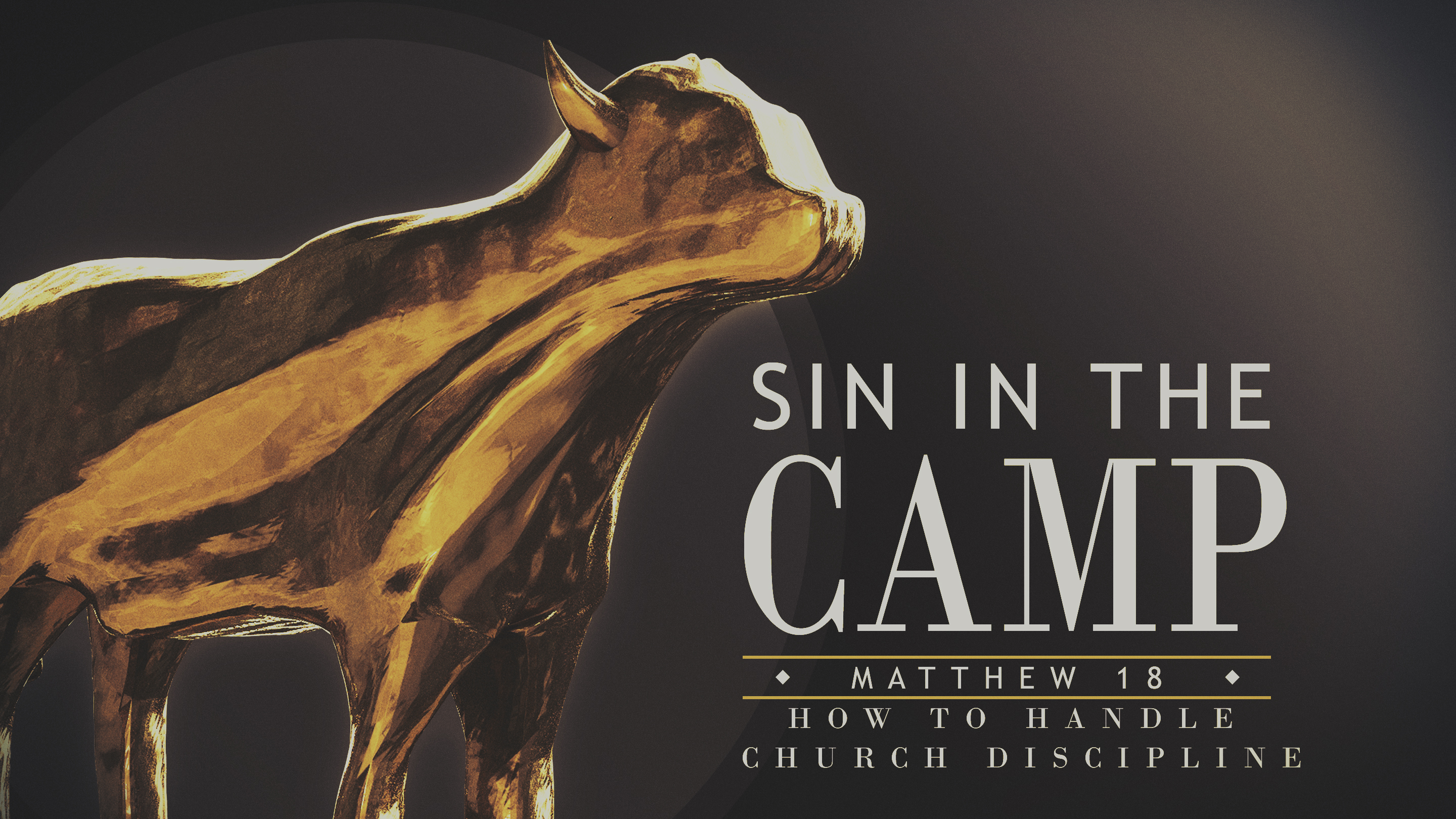 Conclusion
Ecclesiology Overview
Definition
Universal vs. local
Word pictures
Origin
Israel – Church differences
Intercalation
Purposes
Activities
Government
Officers
Ordinances
Purity
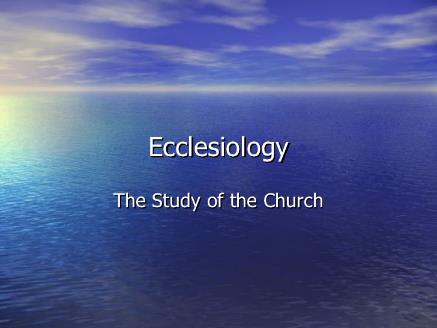